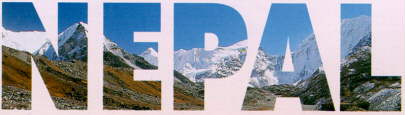 Umesh Prasad Dhakal
Executive Director
Nepal Red Cross Society
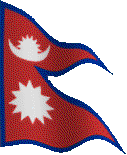 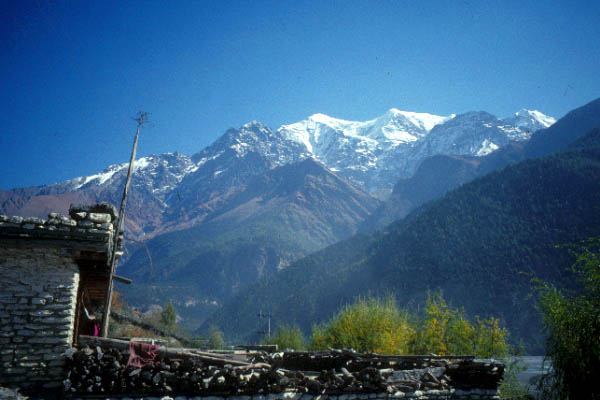 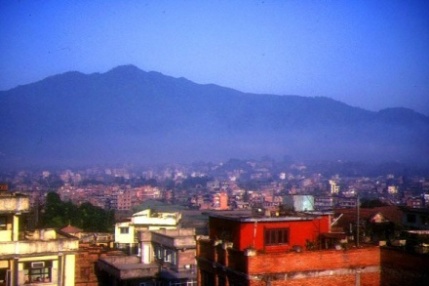 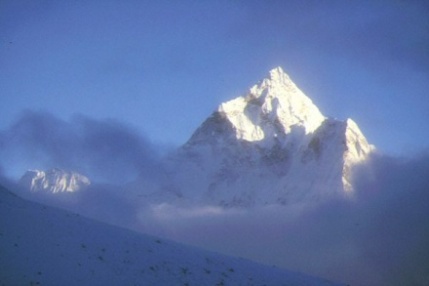 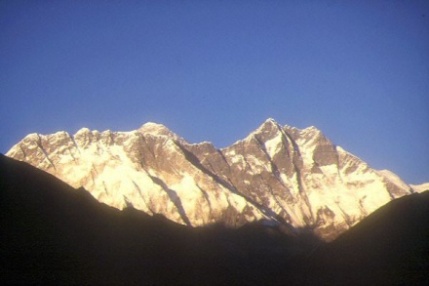 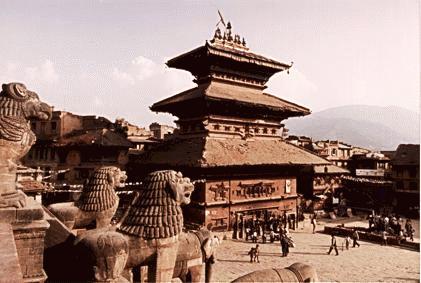 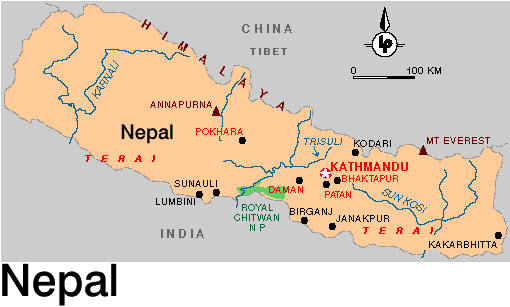 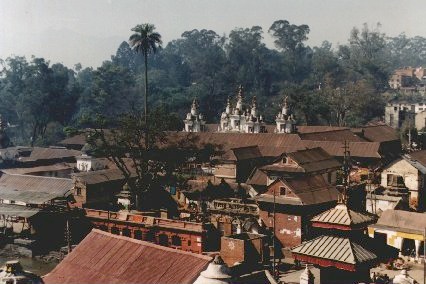 Country Context
Total population:  23,151,423 with annual population growth rate at 2.25 [CBS, 2001]
Most natural hazard prone; flood, earthquake, fires, landslides, extended dry spell & health risks resulting to epidemics
Nepal is disaster prone country due to; 
rugged & fragile geomorphic condition
variable climate conditions
increasing population
poor economic conditions
unplanned settlements
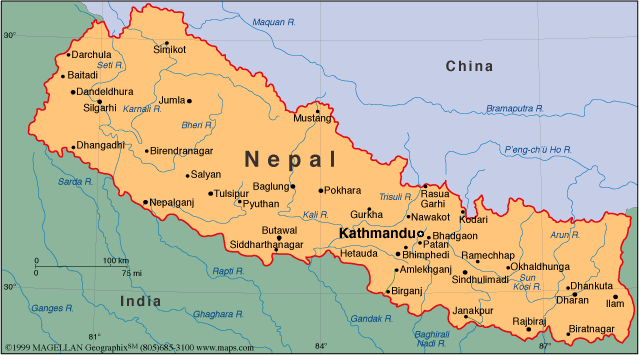 Disaster Risk Profile
Nepal is ranked as 11th most risk country in world in terms of relative vulnerability to earthquake & 30th with respect to flood [UNDP/BCPR, 2004]
Nepal remains as one of the global hot-spots for natural disaster [World Bank, 2005]
Entire country falls in high earthquake intensity belt-high seismic scale of MMI IX & X for the generally accepted recurrence period [global seismicity hazard assessment program]
In the risk of climate change & its consequences
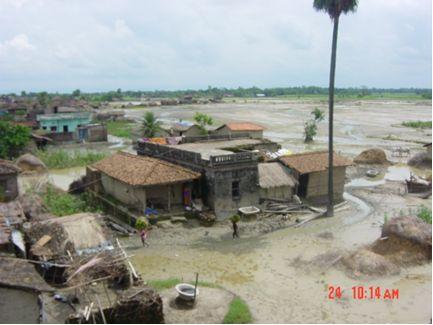 The Disaster Situation
Earthquake is a major potential hazard to reckon with – 

the country is located on an active seismic belt 

the exponential urbanization trend over the past decade with general disregard of earthquake

Kathmandu valley (3 districts and 5 Municipalities) is at the high risk of earthquake
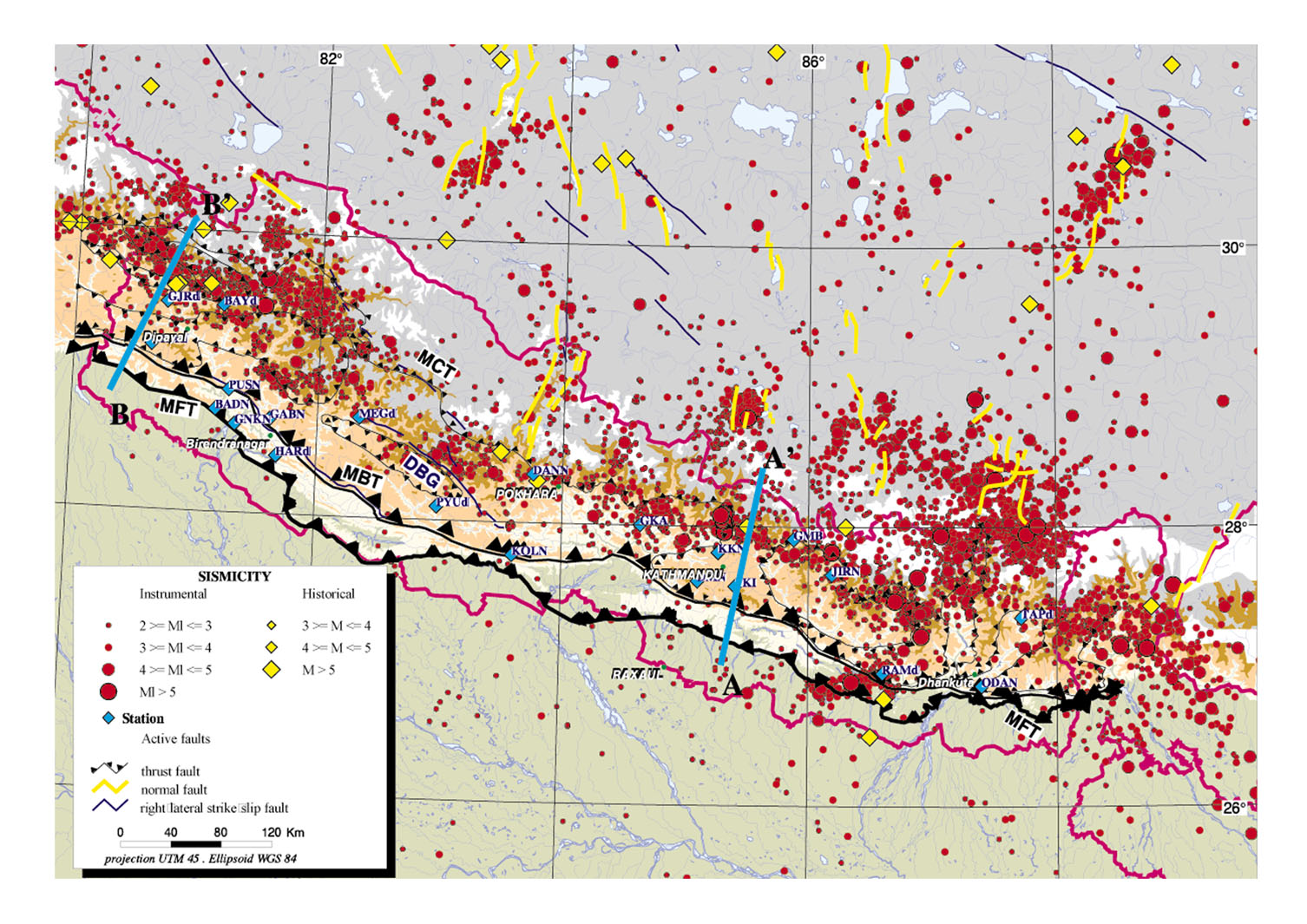 Urbanization in Nepal: Some Facts & Figures
Urban population: about 17 % of total population

In 1981, Nepal was one of the least urbanized city with 6.3% of the population residing in urban centers

The existing urban centers are neither well developed nor well connected in terms of geographical distributions.

in 25 years of time, proportion of rural & urban population will be half/half
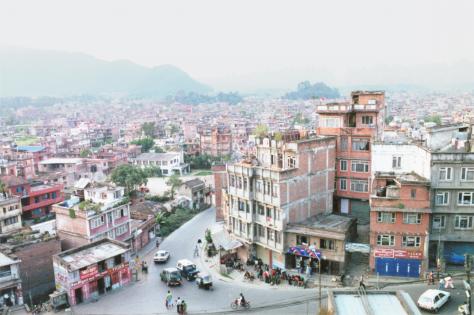 Sources: Library of congress country study; CIA World Fact Book
Disaster Risk: Kathmandu Valley Scenario
Earthquakes may pose greater impact in the valley due to:
Rapid urbanization
Fast growing population
Haphazard housing & settlement patterns
Lack of enforcement of building code

Humanitarian response will be affected due to:
Weak & poor infrastructure
Lack of communication facilities
Poor WATSAN facilities
Poor transportation facilities
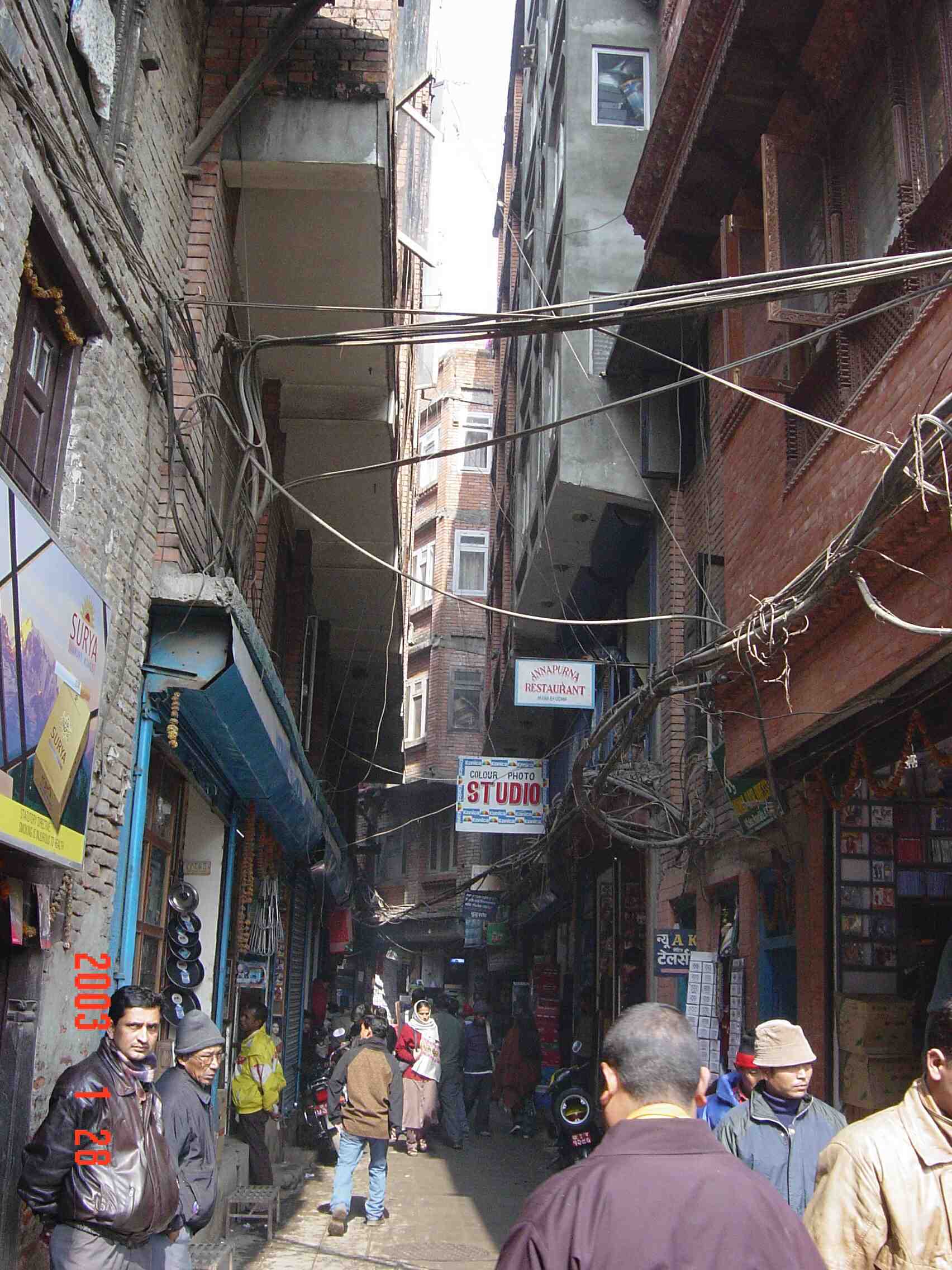 Disaster Risk: Kathmandu Valley Scenario
KVERP/NSET [intensity IX], SEDM, JICA [intensity VII] together with Nepal Government study made in 2002 predicts the results of an earthquake in the Kathmandu Valley, resulting in varying scenarios for disaster impact & aftermath [intensity IX]
NRCS Efforts
Institutionalizing community preparedness for emergency response through community based earthquake preparedness & school based earthquake preparedness programs as basis to reduce the risk of earthquake in Kathmandu valley; 
Community mobilization/coordination & networking
strengthening individual, household & community level preparedness
developing plans & implementing risk reduction interventions
Preparedness at organizational & community level 
Development of an earthquake contingency plan-to ensure  rapid,  appropriate & effective NRCS response to a major earthquake centered in the Kathmandu valley, making optimum use of all available RCRC resources within Nepal & beyond [http://www.nrcs.org]
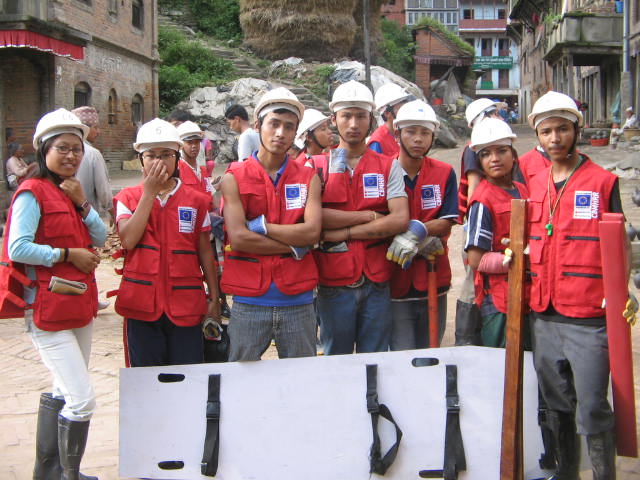 NRCS Efforts
Implementing resilient cities in south Asia project in support of IFRC
Implementation of Urban Sanitation Project & other CBDRR interventions
Coherent DM framework- compatible   with government, IFRC & HFA
 Development of tools & resources
Cross-country sharing of experiences
Member of regional & global networks: GA DRR & Regional DM Working Group.
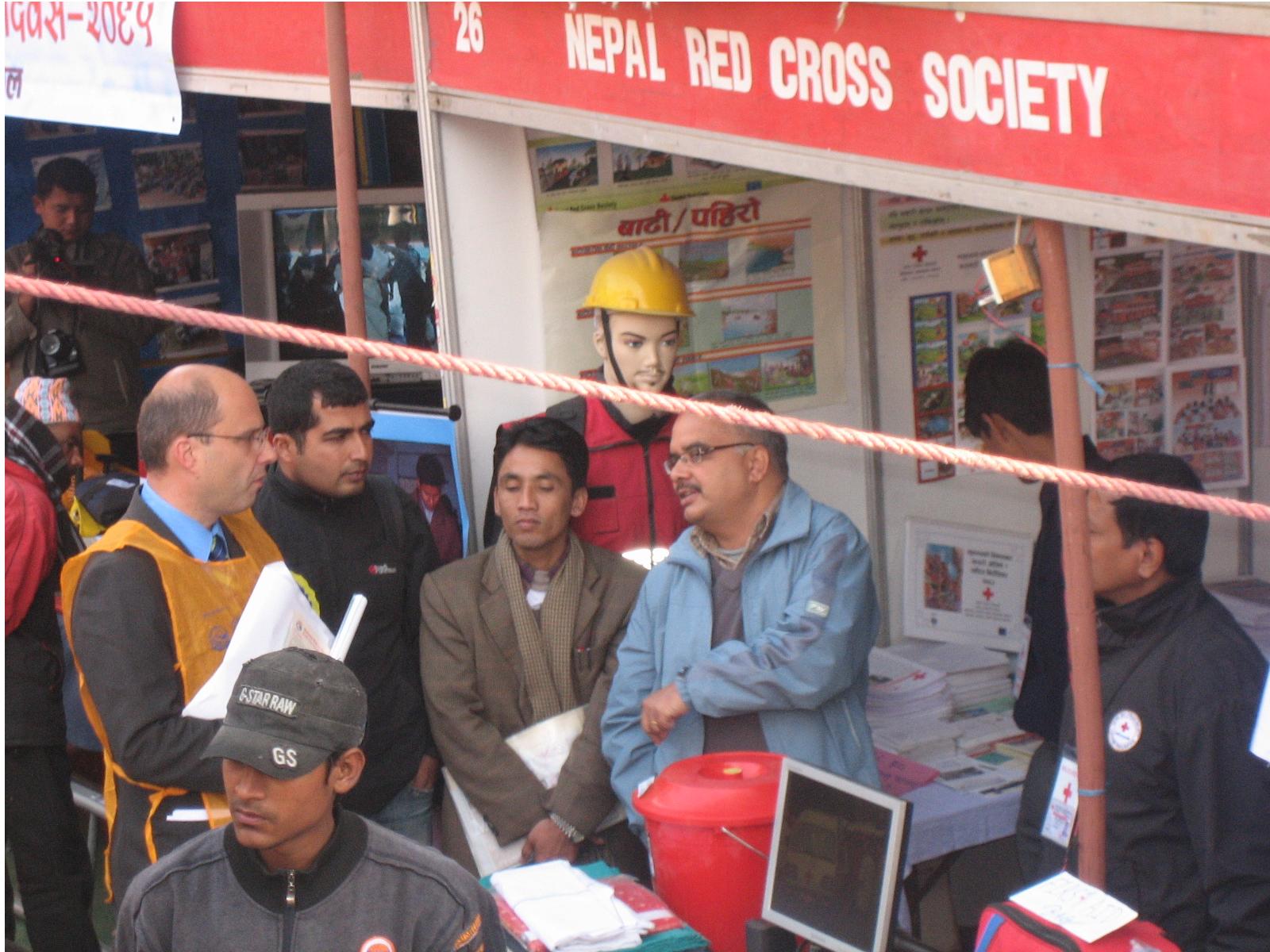 Nepal Government Initiatives
The government has recently adopted Disaster Risk Management Strategy-2009 guided by the 10th Five-year Development Plan [2002-2007] & also the Interim National Development Plan [2008-2010] of the government & also reflecting the global strategies- Hyogo Framework for Action 2005-2015.
The government has recently established National Platform for Disaster Risk reduction-2009 & is dedicated to share & exchange the information related to National DRR Platform on HFA implementation in Nepal 
International consortium of ADB, IFRC, UNOCHA, UNISDR & the World Bank formed in 2009 supported government to develop long term DRR Action Plan 
Implementation of codes related with building construction in selected areas
Observing National earthquake day- as point to recall destruction of 1934 earthquake in Nepal & awareness for country population  
National DM Act drafted & under approval process.
Establishment of focal desks in PM Office, NPC & Key Ministries.